skittered
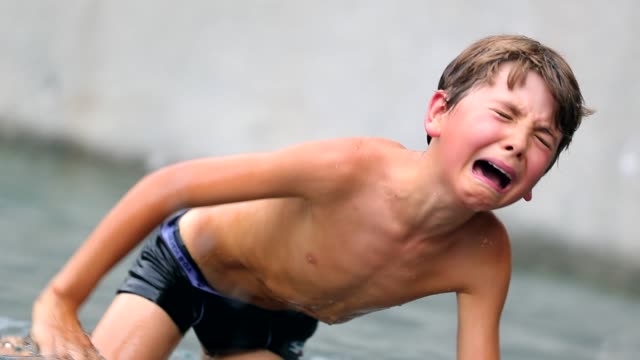 to move in a quick and shaky way
rasping
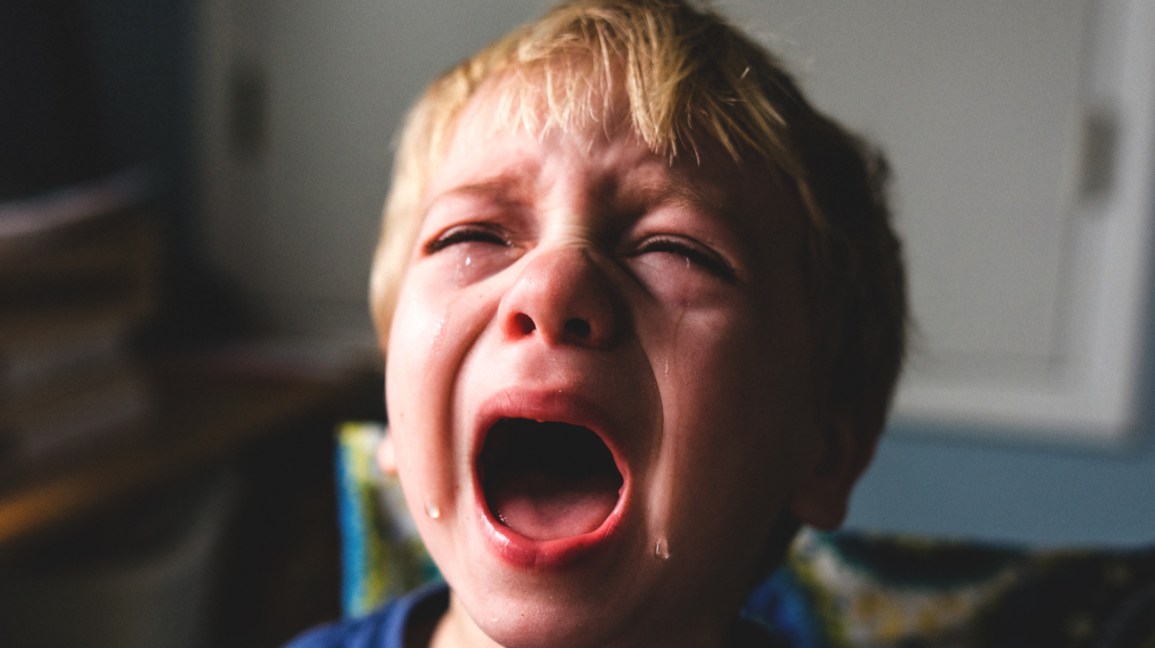 rough; screeching
pointed
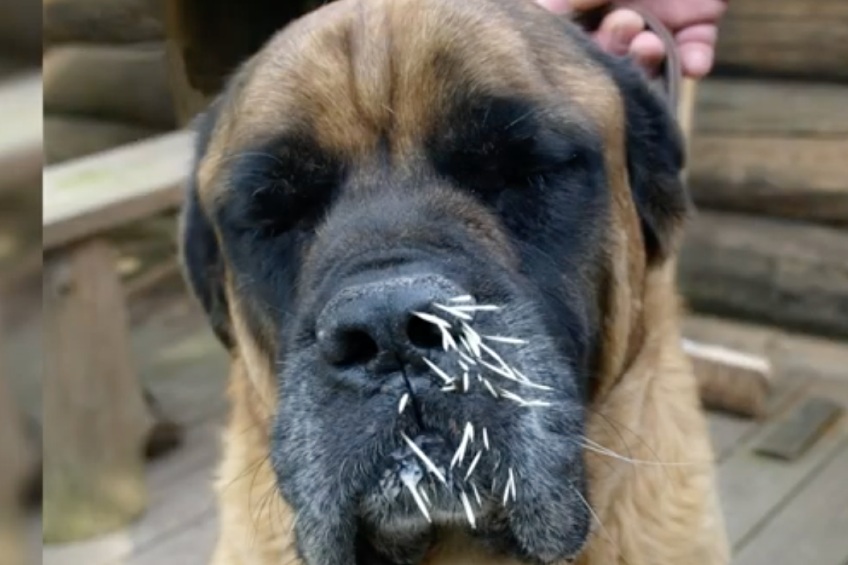 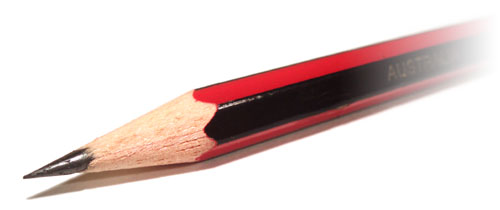 characterized as being sharp and specific
segment
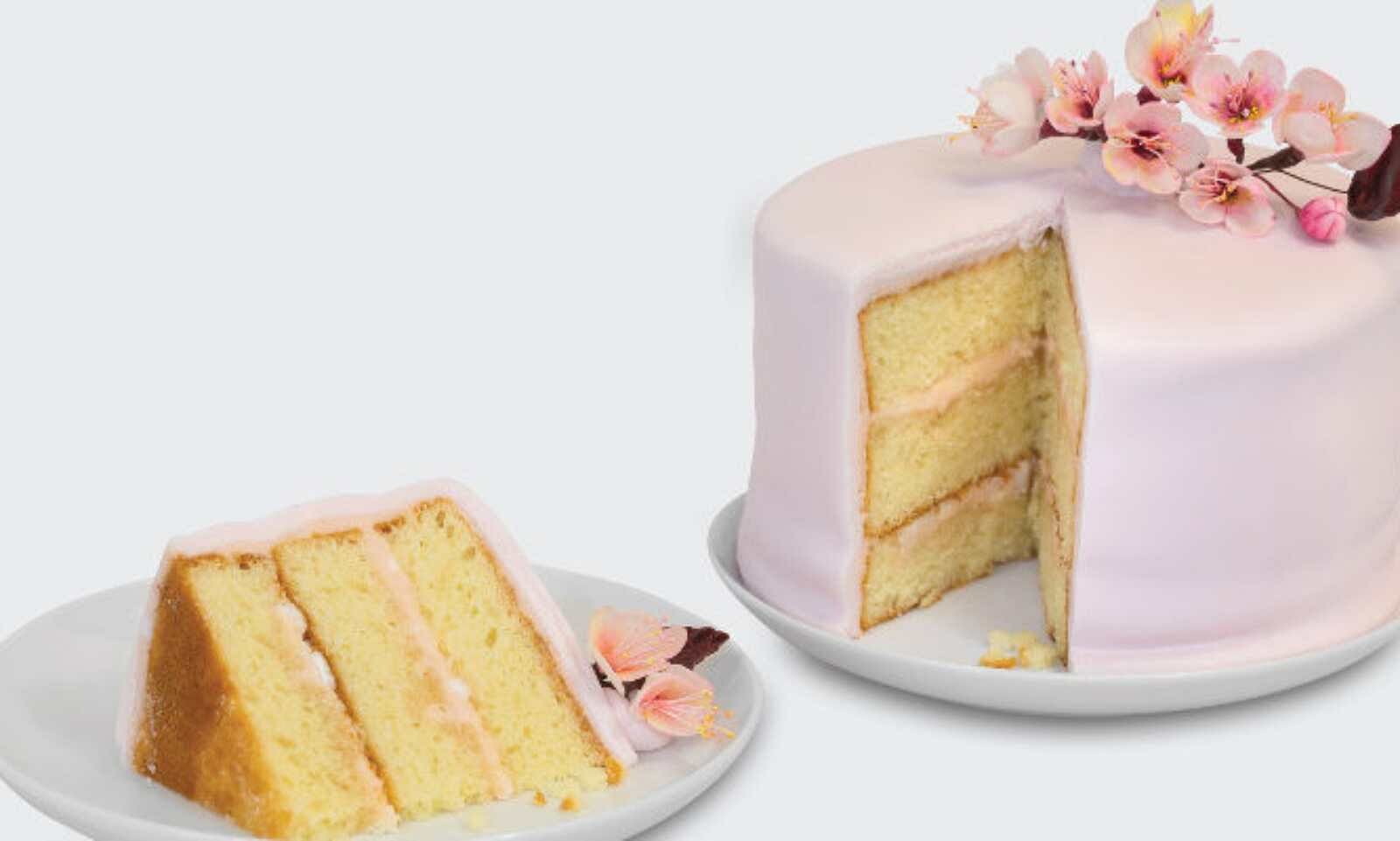 a part of something
wincing
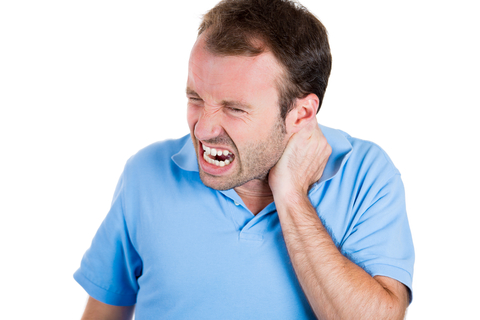 to make a pained expression
glancing
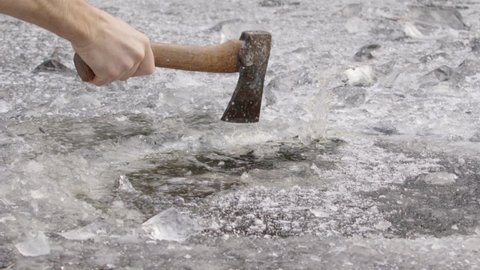 hitting or striking at an angle instead of directly
registered
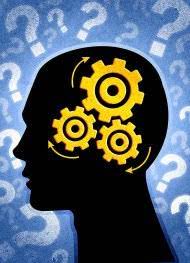 to recognize something or someone
tendrils
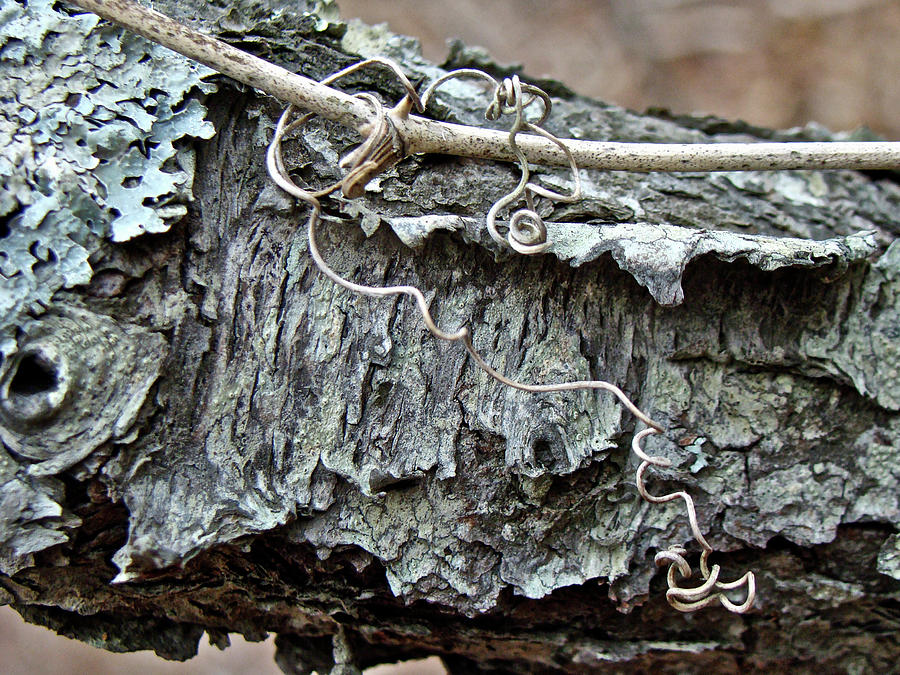 a thin, curly piece of material
painstaking
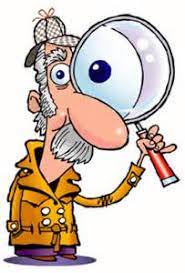 careful and thorough
quantity
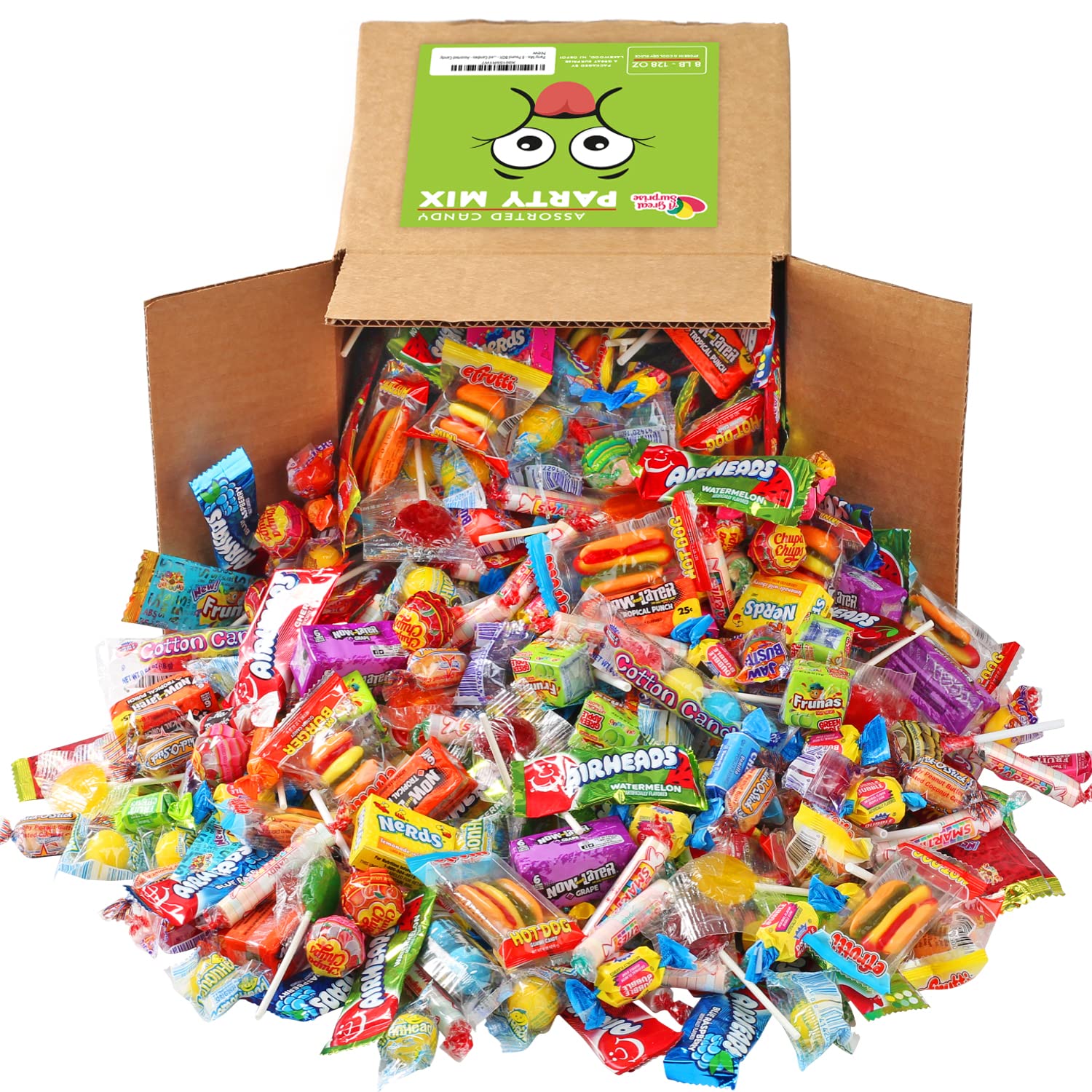 the number or amount
tensed
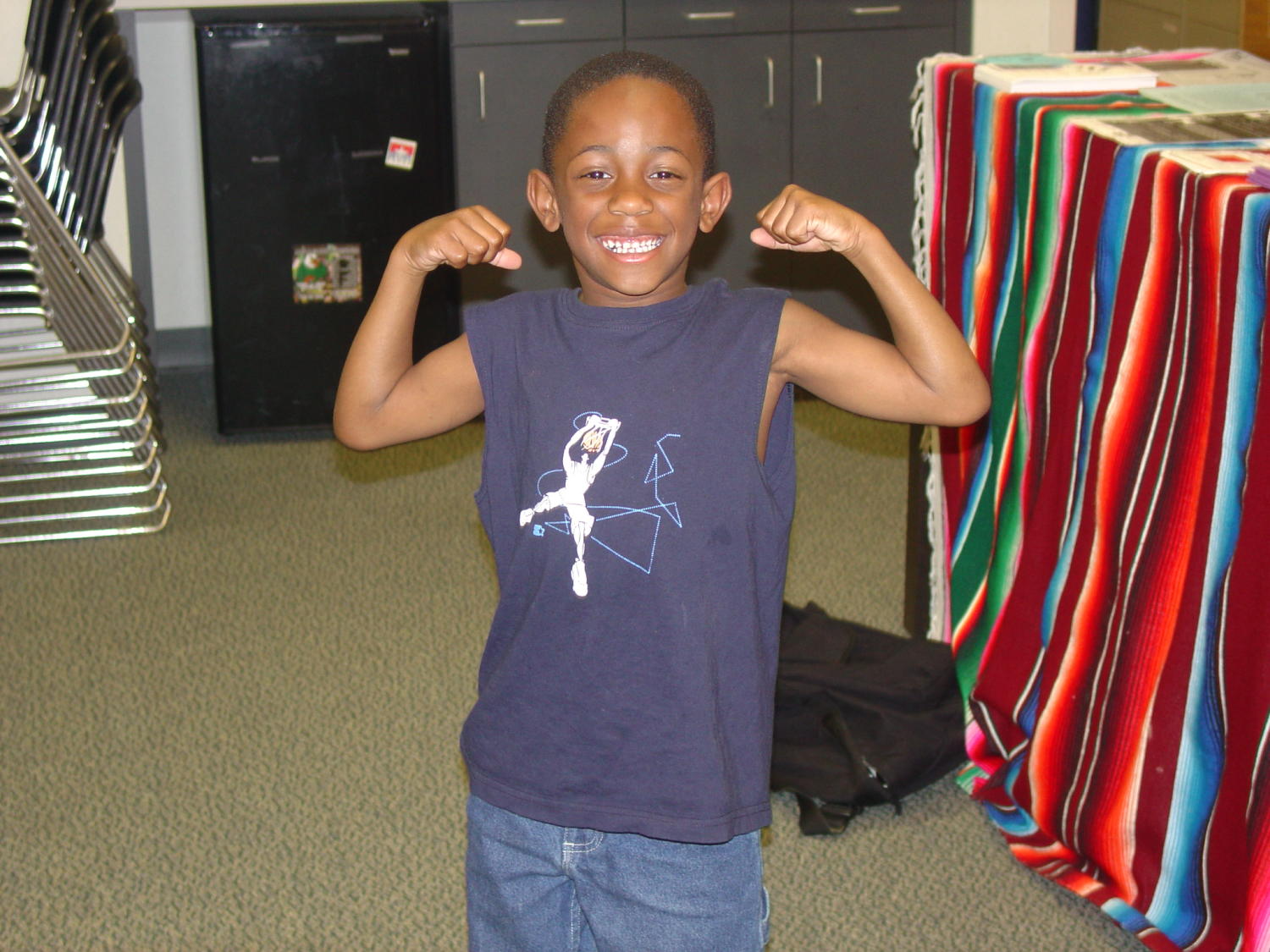 to make one’s muscles tight
flue
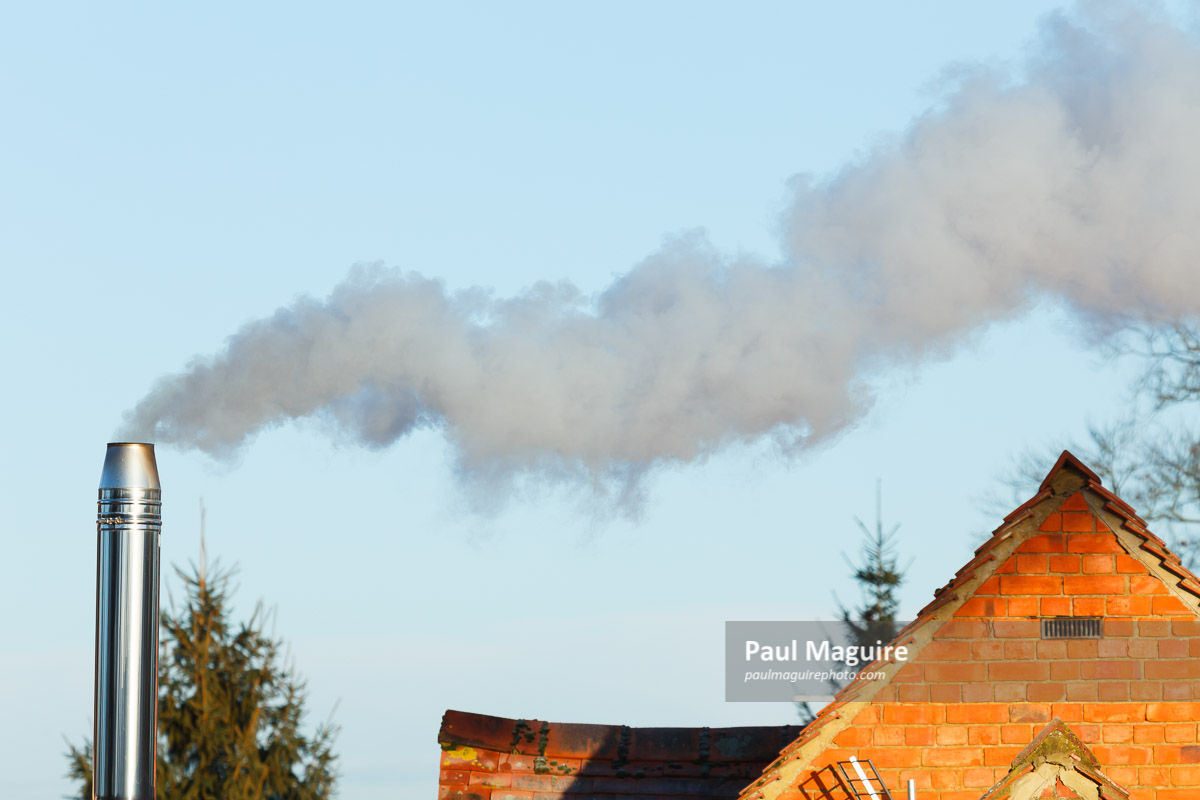 a passage through which smoke flows